Hepatitis C: Drug-Drug Interactions
Clark Allen, PharmD, CSP | Regional One Health
Disclosures
This program is supported by the Health Resources and Services Administration (HRSA) of the U.S. Department of Health and Human Services (HHS) under grant number U1OHA30535 as part of an award totaling $4.2m. The contents are those of the author(s) and do not necessarily represent the official views of, nor an endorsement, by HRSA, HHS, or the U.S. Government. For more information, please visit HRSA.gov.

“Funding for this presentation was made possible by cooperative agreement U1OHA30535 from the Health Resources and Services Administration HIV/AIDS Bureau. The views expressed do not necessarily reflect the official policies of the Department of Health and Human Services nor does mention of trade names, commercial practices, or organizations imply endorsement by the U.S. Government. Any trade/brand names for products mentioned during this presentation are for training and identification purposes only.”

This content is owned by the AETC, and is protected by copyright laws.  Reproduction or distribution of the content without written permission of the sponsor is prohibited, and may result in legal action.
August 2, 2023
AETC Program National Centers and HIV Curriculum
National Coordinating Resource Center – serves as the central web –based repository for AETC Program training and capacity building resources; its website includes a free virtual library with training and technical assistance materials, a program directory, and a calendar of trainings and other events. Learn more: https://aidsetc.org/ 
National Clinician Consultation Center – provides free, peer-to-peer, expert advice for health professionals on HIV prevention, care, and treatment and related topics. Learn more: https://nccc/ucsf.edu 
National HIV Curriculum – provides ongoing, up –to-date HIV training and information for health professionals through a free, web –based curriculum; also provides free CME credits, CNE contact hours, CE contact hours, and maintenance of certification credits. Learn more: www.hiv.uw.edu
August 2, 2023
Objectives
Understand the mechanism of action for drug interactions with hepatitis c medications
Recognize which medications should be avoided in co-administration with hepatitis c medications
Indicate which medications are safe for use or need modification with hepatitis c medications
Select appropriate hepatitis c medication based on patient’s medication profile
Abbreviations
GLE/PIB - Glecaprevir/pibrentasvir – Mavyret
SOF/VEL - Sofosbuvir/velpatasvir – Epclusa
LDV/SOF - Ledipasvir/sofosbuvir - Harvoni
HIV – Human Immunodeficiency Virus
TB – Tuberculosis 
H2RA – Histamine H2 Receptor Antagonist
PPI – Proton Pump Inhibitor
DAA – Direct Acting Antiviral
DF – Disoproxil Fumarate
AF – Alafenamide Fumarate
Drug-Drug Interaction Assessment
Drug-Drug Interaction Assessment
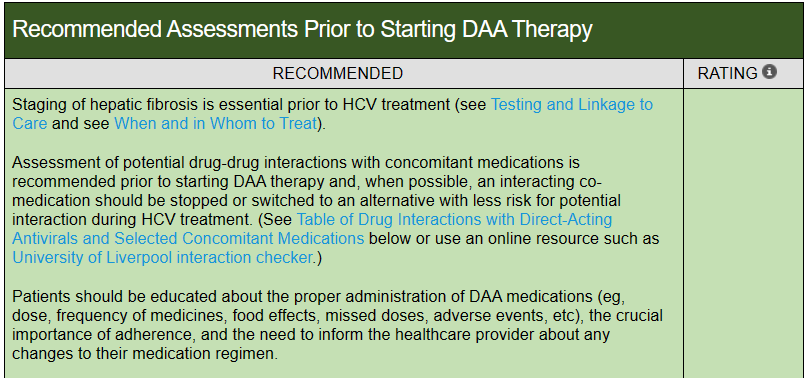 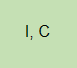 AASLD/IDSA HCV Guidelines. Jan 2021.
Drug Interaction Resources
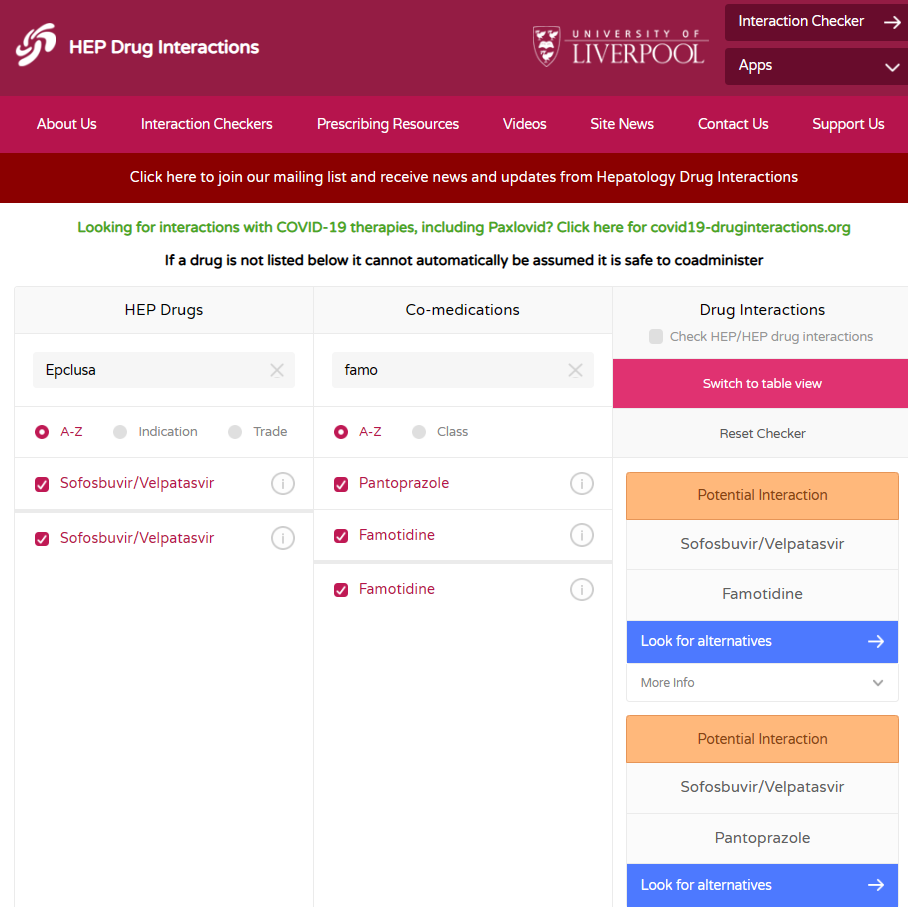 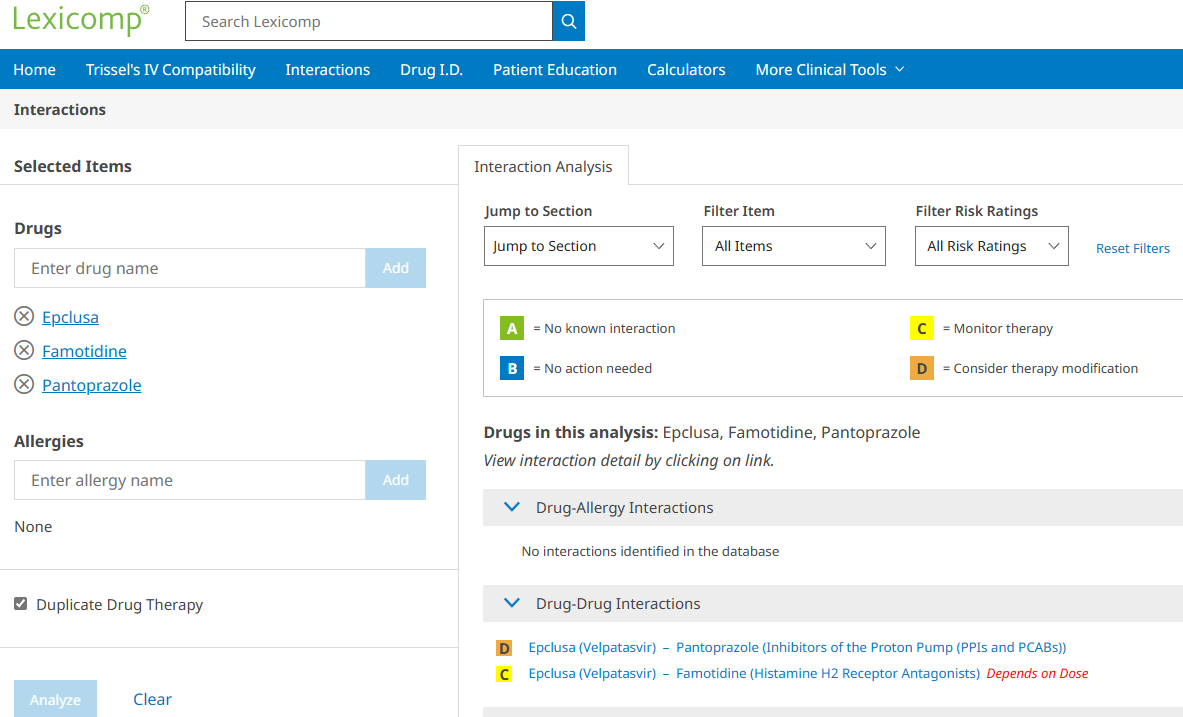 www.lexicomp.com
www.micromedexsolutions.com
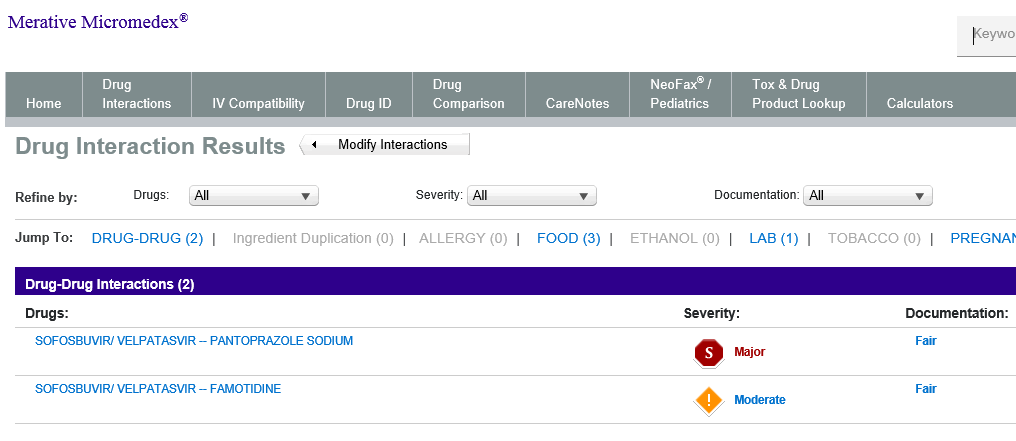 www.hep-druginteractions.org
Drug-Drug Interaction Mechanisms
Mechanisms
Medications that share a pathway = potential drug interaction
Cytochrome P450 (CYP)
Examples: CYP3A4, CYP2B6, CYP2C8
P-Glycoprotien (P-gp)
Organic Anion-Transporting Polypeptides (OATP)

Inducers and Inhibitors
McDonnell AM, Dang CH. Basic review of the cytochrome p450 system. J Adv Pract Oncol. 2013 Jul;4(4):263-8
[Speaker Notes: CYP450 – Group of Enzymes that helps with drug metabolism
PGP – Efflux (OUT) transporter, many drug metabolized by CYP3A4 also use PGP
OATPs – Influx (IN) Transporters]
Common Drug-Drug Interactions
Common Drug-Drug Interactions
Statins
Acid-Suppressants
Anticonvulsants
Anticoagulants
Antiarrhythmics 
HIV medications
TB medications
Ethinyl Estradiol containing medications 
Pulmonary Hypertension medication
Herbal Supplements
AASLD/IDSA HCV Guidelines. Jan 2021.
Statins
AASLD/IDSA HCV Guidelines. Jan 2021.
hep-druginteractions.org
[Speaker Notes: increased risk of myopathy, including rhabdomyolysis. Monitor closely]
Acid Suppressants
AASLD/IDSA HCV Guidelines. Jan 2021.
hep-druginteractions.org
[Speaker Notes: Mavyret and PPI – Omeprazole 20 at same time, AUC reduced, BUT no clinically significant interactions was observed]
Anticonvulsants
AASLD/IDSA HCV Guidelines. Jan 2021.
hep-druginteractions.org
Anticoagulants
AASLD/IDSA HCV Guidelines. Jan 2021.
hep-druginteractions.org
[Speaker Notes: Warfarin is metabolized by CYP2C19, 2C9, and 3A4]
ECHO Pause
Scenery Slide from my trip to Banff National Park when I return, I will return on 6/15/23
Antiarrhythmics
AASLD/IDSA HCV Guidelines. Jan 2021.
hep-druginteractions.org
HIV Medications
AASLD/IDSA HCV Guidelines. Jan 2021.
hep-druginteractions.org
TB Medications
AASLD/IDSA HCV Guidelines. Jan 2021.
hep-druginteractions.org
Other Drug-Drug Interactions
AASLD/IDSA HCV Guidelines. Jan 2021.
hep-druginteractions.org
[Speaker Notes: Combined Oral Contraceptives containing Ethinyl Estradiol]
Drug Interaction Follow Up
Not sure how to handle a drug interaction
Reach out and ask a pharmacist!
Clark Allen, PharmD, CSP – clallen@regionalonehealth.org
Monitor/follow-up with patient throughout treatment course for new or discontinued medications
Be engaged with patient to let them know how important it is to get cured!
AASLD/IDSA HCV Guidelines. Jan 2021.
hep-druginteractions.org
Hepatitis C: Drug Interactions
Clark Allen, PharmD, CSP | Regional One Health
[Speaker Notes: So with that, I am going to turn it over to Dr. Clark Allen to provide our didactic for today. Dr. Allen please say next slide when you would like us to advance the slides.]